To easily follow these notes, log on to our Wifi 
Wifi: mycci01p/w: ancientquail060
Go to OrHaOlam.com
Click on downloads, messages, 2017
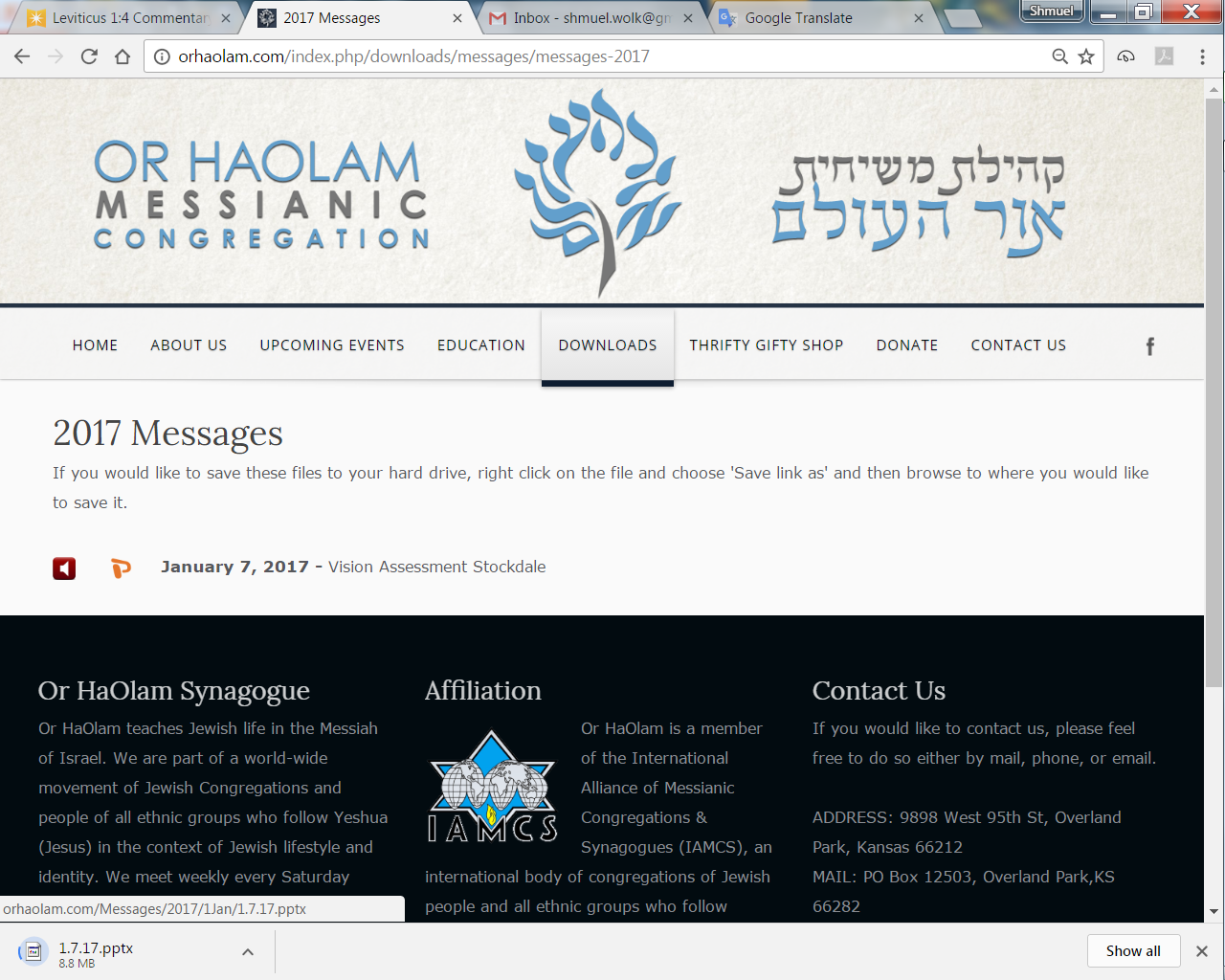 Downloads\messages\
2017 Messages
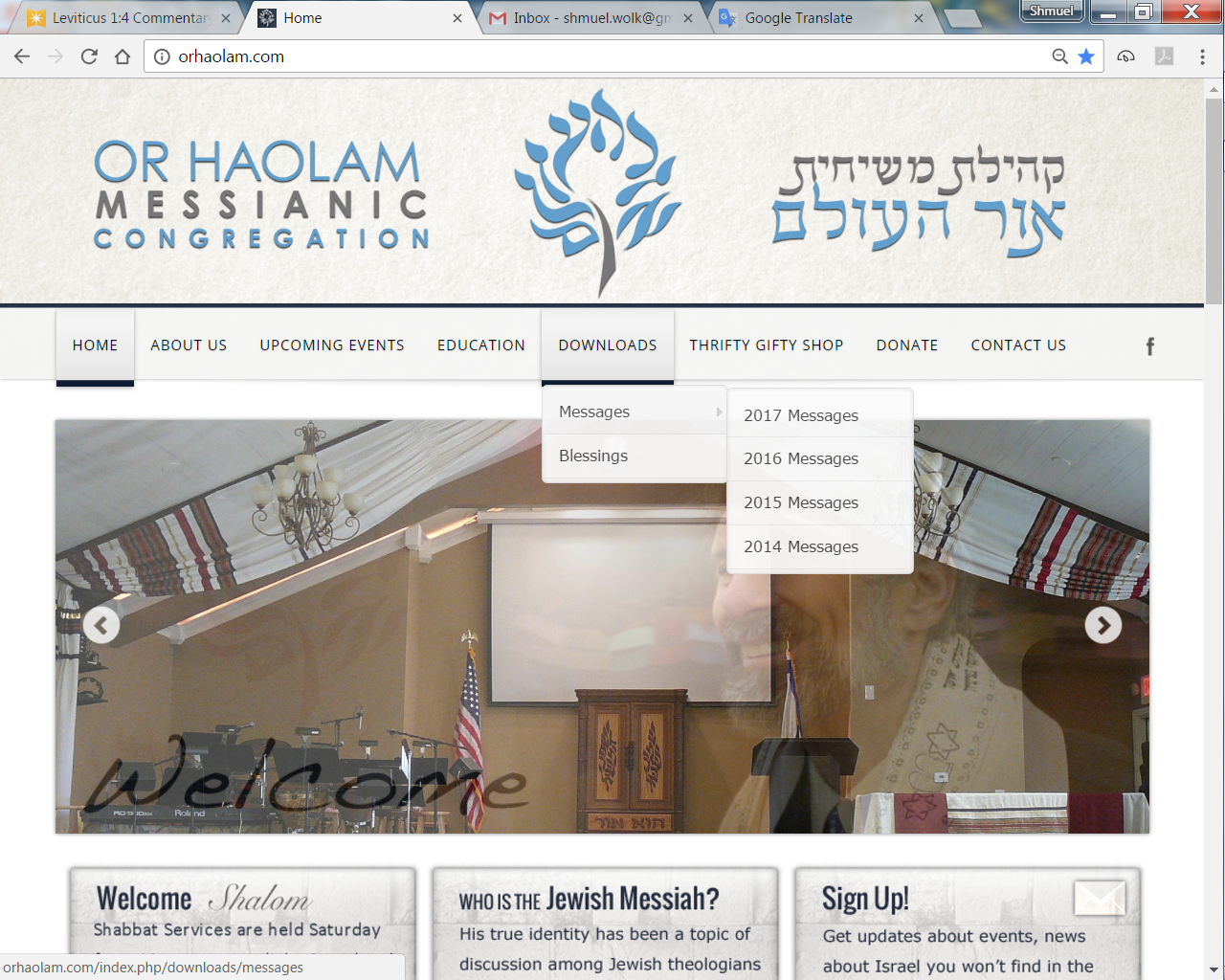 Total Solar Eclipse
Aug 21, 2017
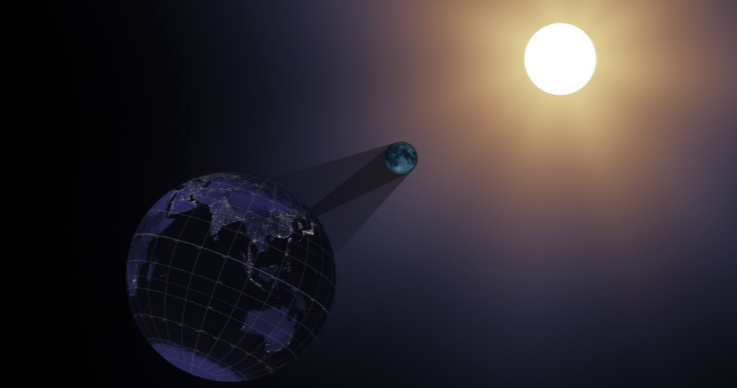 [Speaker Notes: Penumbra  partial eclipse
umbra = totality, small shadow
Every 400 years given location]
Shelter #20 at Claybrook
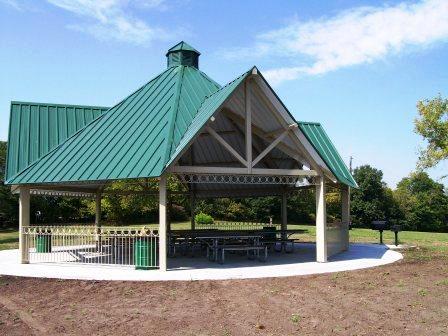 Email admin@orHaOlam.com 
if you’re going
[Speaker Notes: Need a game and a food coordinator.]
9 picnic tables
1 large grill and 2 small grills
20 amp service
Water hydrant 25 yards from shelter
Restroom with flush toilets 120 yards from shelter.
Close to Jesse James Farm Museum
21211 Jesse James Farm Rd., 
Kearney, MO 64060
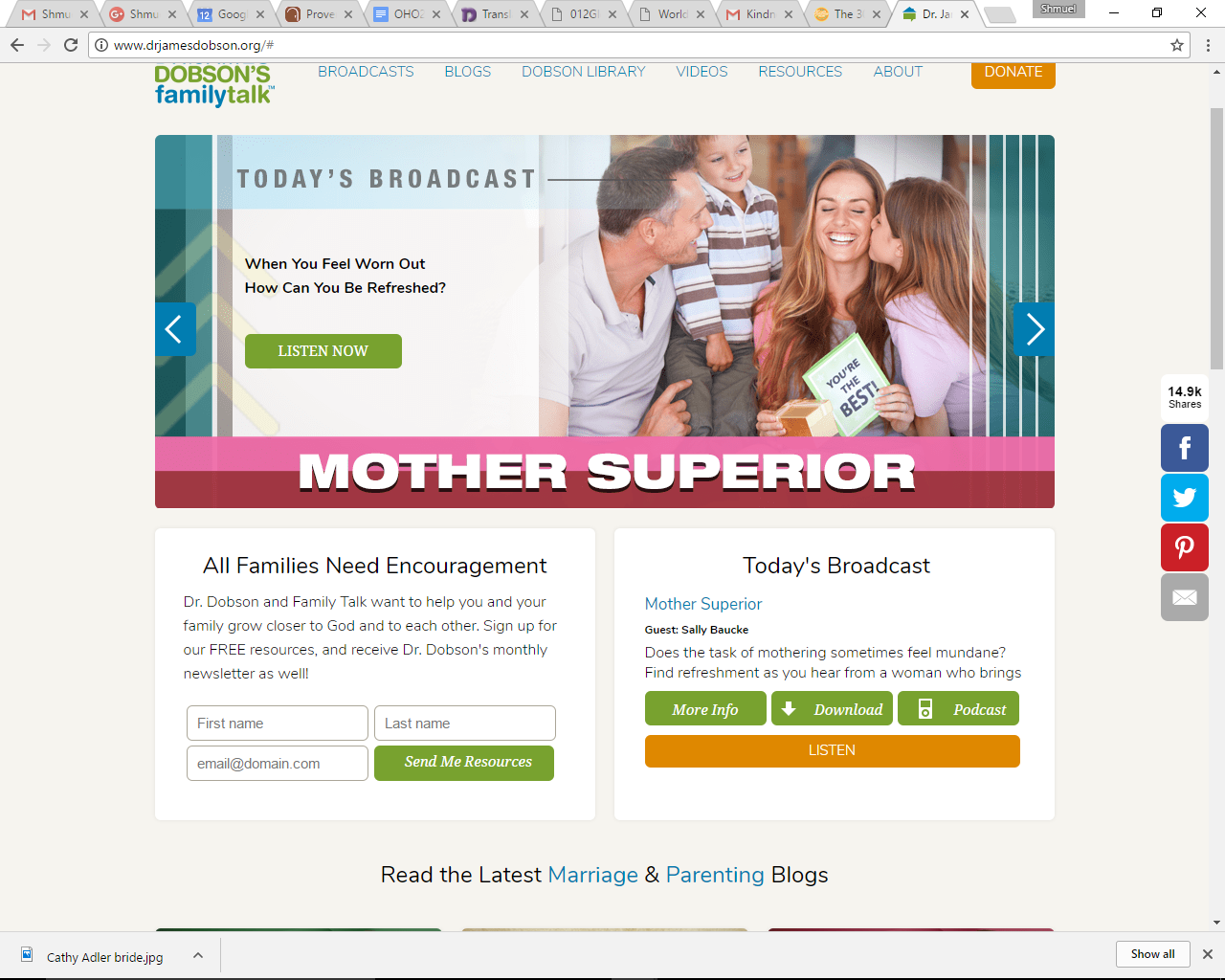 Mother’s Day May 14
[Speaker Notes: http://www.drjamesdobson.org/#]
The modern holiday of Mother's Day was first celebrated in 1908, when Anna Jarvis held a memorial for her mother at St Andrew's Methodist Church in Grafton, West Virginia. St Andrew's Methodist Church now holds the International Mother's Day Shrine.
[Speaker Notes: https://en.wikipedia.org/wiki/Mother%27s_Day]
Her mother, Ann Reeves Jarvis, had been a peace activist who cared for wounded soldiers on both sides of the American Civil War, and created Mother's Day Work Clubs to address public health issues.
[Speaker Notes: https://en.wikipedia.org/wiki/Mother%27s_Day]
By 1911 all US states observed the holiday, with some of them officially recognizing Mother's Day as a local holiday, the first being West Virginia, Jarvis' home state, in 1910.
[Speaker Notes: https://en.wikipedia.org/wiki/Mother%27s_Day]
In 1914, Woodrow Wilson signed a proclamation designating Mother's Day, held on the second Sunday in May, as a national holiday to honor mothers.
[Speaker Notes: https://en.wikipedia.org/wiki/Mother%27s_Day
An entirely scriptural idea]
Eph 6.2-3 quoting Shmot/Ex 20. “Honor your father and mother” - this is the first commandment that embodies a promise – “so that it may go well with you, and you may live long in the Land.”
[Speaker Notes: Idolatry and disrespect for the Name precede this in the Aseret HaDibrot, עשרת הדברות the Ten Commands, and have negative consequences attached.  This is the first with positive consequences.
It is the fifth commandment in the decalogue, it is reckoned by the Jewish commentators Devarim Rabba, sect. 6. fol. 241. 3  the weightiest of the weightiest commands of the law; and the reward bestowed on it, is length of days.
So, I want to build this concept of honoring mothers, and start by picturing it, in graphics and verbally.]
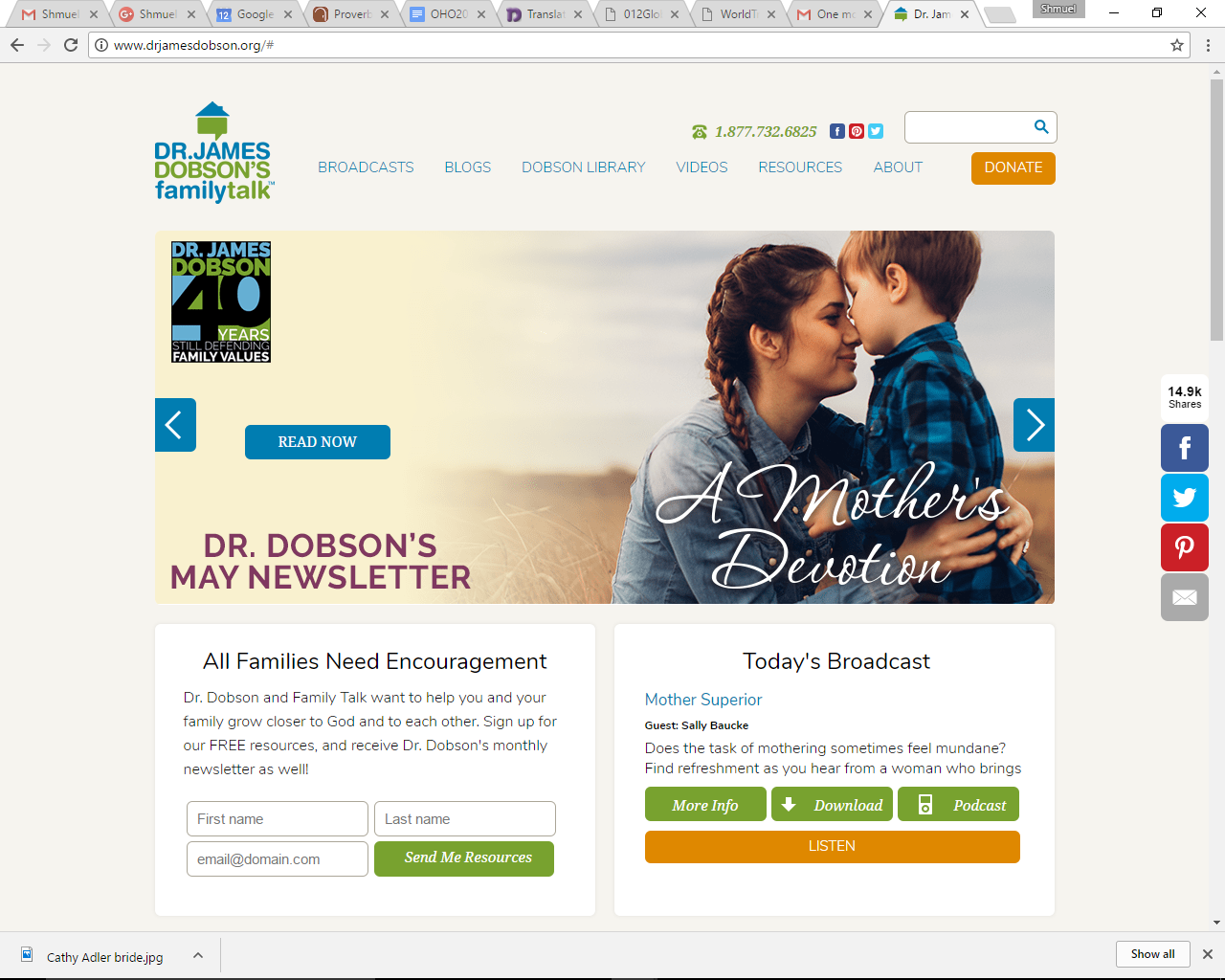 [Speaker Notes: http://www.drjamesdobson.org/#]
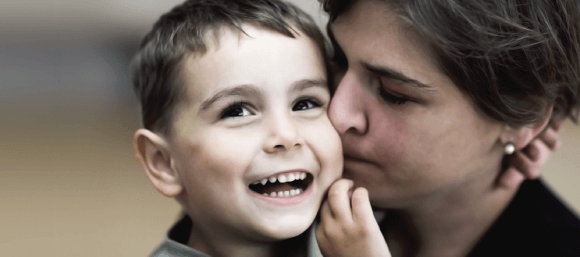 [Speaker Notes: And a word picture…]
Mishlei/Prov 31.26 
 פִּיהָ פָּתְחָה בְחָכְמָה;
 וְתוֹרַת חֶסֶד, עַל-לְשׁוֹנָהּ.
She opens her mouth with wisdom — a lesson of kindness is on her tongue.
[Speaker Notes: Literally, the Torah of kindness, teaching of kindness.  Her words are the epitome of kindness.  Yes?  Let’s explore.]
The moment a child is born, the mother is also born. She never existed before. The woman existed, but the mother, never.  A mother is something absolutely new.
[Speaker Notes: http://www.withaspin.com/2013/02/12/birth-of-a-mother-a-transformation/
One woman writes:]
Before I became a mom, I never felt my heart break into million pieces when I couldn’t stop a cry, or that someone so small can have such profound influence on me, or could make me feel so important.
[Speaker Notes: http://www.withaspin.com/2013/02/12/birth-of-a-mother-a-transformation/]
The love, the joy, the magic.  I never imagined I would love being a mom until I became one.  I am astonished at nature’s grace and thank the Almighty each day for the miraculous decision that I made.
[Speaker Notes: http://www.withaspin.com/2013/02/12/birth-of-a-mother-a-transformation/]
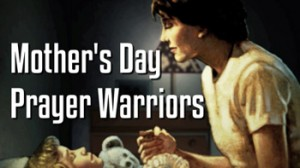 [Speaker Notes: Power of a Mother’s Prayers and heart. 
The Power of a Praying Woman
Book by Stormie Omartian
Exemplified in scripture by one mother and grandmother team.  We don’t know anything about the dad in this story.]
2 Tim. 1.5-6 I recall your sincere trust, the same trust that your grandmother Lois and your mother Eunice had first; and I am convinced that you too now have this trust.
2 Tim. 1.5-6 For this reason, I am reminding you to fan the flame of God's gift, which you received through s'mikhah [laying on of hands] from me.
[Speaker Notes: Fan the flame…evidently imparted from his mom and grandma!]
Mishlei/Prov 31.26 
 פִּיהָ פָּתְחָה בְחָכְמָה;
 וְתוֹרַת חֶסֶד, עַל-לְשׁוֹנָהּ.
She opens her mouth with wisdom — a lesson of kindness is on her tongue.
[Speaker Notes: This description goes along with the Omer counting fast I’ve been speaking of for a few weeks…fasting from words of unkindness.
Again!?  Yes, it fits this prototype mom image.]
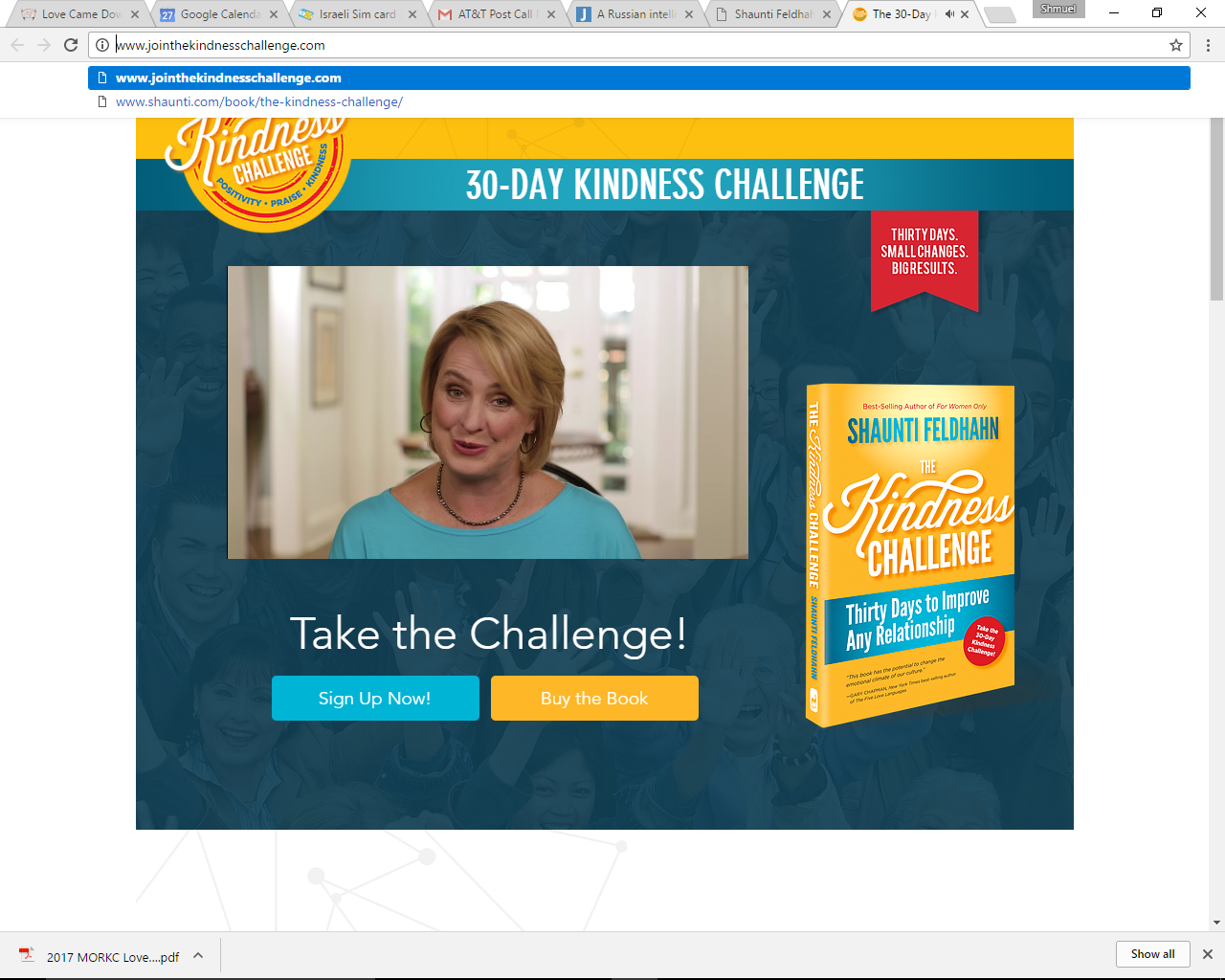 jointhekindnesschallenge.com/
[Speaker Notes: http://www.jointhekindnesschallenge.com/

Here is the summary.  Pick a target person.  Maybe a spouse, congregant, neighbor, co-worker, son/daughter, parent, etc.]
Say nothing negative/negatively about your person—either to them or about them to somebody else. (If you must provide honest, negative feedback to or about a colleague or child for vital reasons, be constructive, helpful and encouraging, without a negative tone.)
[Speaker Notes: Shaunti Feldhahn: Kindness Challenge]
Every day (or as often as possible), find one thing positive that you can sincerely praise or affirm about your person and tell them, and tell someone else. (i.e. Tell your mother-in-law, "Thanks for being willing to watch the kids last night
[Speaker Notes: Shaunti Feldhahn: Kindness Challenge  "Purposeful praise is the antidote to the human tendency to focus on what we don't have rather than what we do. It is the prescription for becoming content and happy no matter our situation." –The Kindness Challenge]
while we were at that meeting," and then tell your husband the same thing. Without bringing up that she let the kids stay up way too late again.)
[Speaker Notes: Shaunti Feldhahn: Kindness Challenge]
Every day (or as often as possible), do one small act of kindness or generosity for your person.
[Speaker Notes: Shaunti Feldhahn: Kindness Challenge]
President Theodore Roosevelt said, “When all is said, it is the mother, and the mother only, who is a better citizen than the soldier who fights for his country. The successful mother, the mother who does her part in rearing and training aright the boys and girls
[Speaker Notes: (in Encyclopedia of 7,700 Illustrations, by Paul Tan [Assurance Publishers], p. 845). 
https://bible.org/seriespage/lesson-11-influence-godly-mothers-2-timothy-15-314-17]
who are to be the men and women of the next generation, is of greater use to the community, and occupies, if she only would realize it, a more honorable as well as more important position than any man in it.
[Speaker Notes: (in Encyclopedia of 7,700 Illustrations, by Paul Tan [Assurance Publishers], p. 845). 
https://bible.org/seriespage/lesson-11-influence-godly-mothers-2-timothy-15-314-17]
The mother is the one supreme asset of the national life. She is more important, by far, than the successful statesman, or businessman, or artist, or scientist”
[Speaker Notes: (in Encyclopedia of 7,700 Illustrations, by Paul Tan [Assurance Publishers], p. 845). 
https://bible.org/seriespage/lesson-11-influence-godly-mothers-2-timothy-15-314-17

James Dobson tells the following story of the influence of a mother in nature:]
Horrendous fires ravaged Yellowstone National Park in June 1988. Birds and ground creatures fled for their lives as flames raced through the forest. One of those birds was a little mother who had laid her eggs in a bush at the base of a tree.
[Speaker Notes: https://mail.google.com/mail/u/0/#inbox/15bf77619cfe86e1]
After the fires had been extinguished, a park ranger found her charred body still on the nest. She had remained on her eggs as she burned. They survived. She did not.
[Speaker Notes: https://mail.google.com/mail/u/0/#inbox/15bf77619cfe86e1]
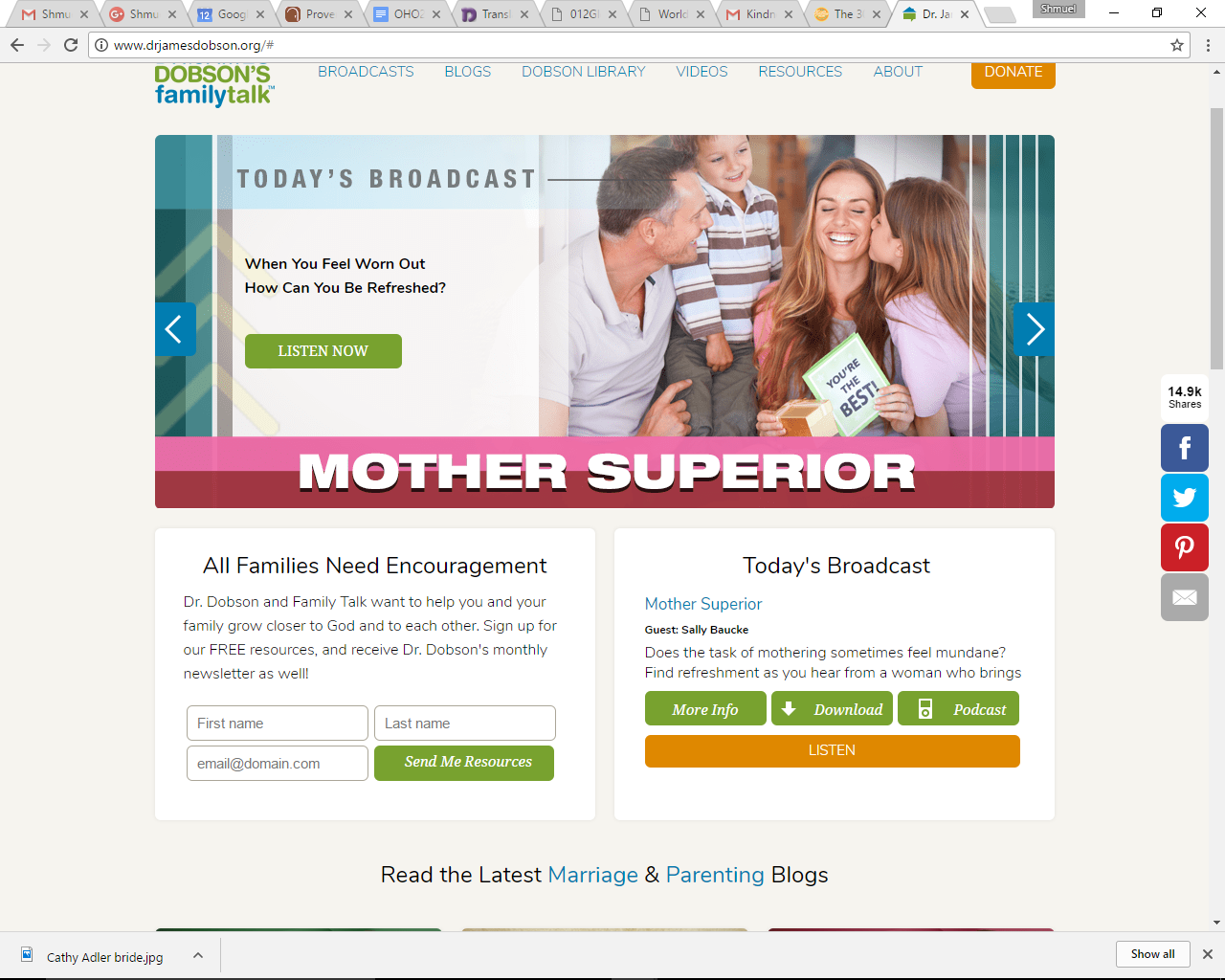 [Speaker Notes: http://www.drjamesdobson.org/#]
Mishlei/Prov 31.26 
 פִּיהָ פָּתְחָה בְחָכְמָה;
 וְתוֹרַת חֶסֶד, עַל-לְשׁוֹנָהּ.
She opens her mouth with wisdom — a lesson of kindness is on her tongue.
[Speaker Notes: Two lessons:
Moms: live up to this.
All of us have Mom’s.  Remember and treasure these words.]
So the kind words of a mother are the spiritual milk and  lifeblood of healthy development. 
Ladies, pray to have this!
But, what if…
her inner Cruella DeVille comes out.
[Speaker Notes: Shaunti Feldhan  Kindness Challenge]
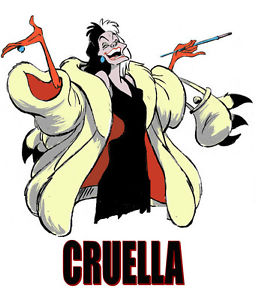 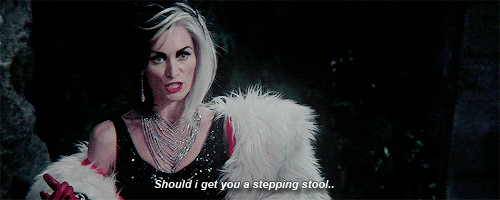 [Speaker Notes: Beautiful, powerful, but not so ideal.]
How do we honor the mothers and wives who seem to be not always, or often, or barely ever, of exemplary nurturing speech?
1 Cor 13.7 NKJV Love…bears all things, believes all things, hopes all things, endures all things. 

CJB Love always bears up, always trusts, always hopes, always endures.
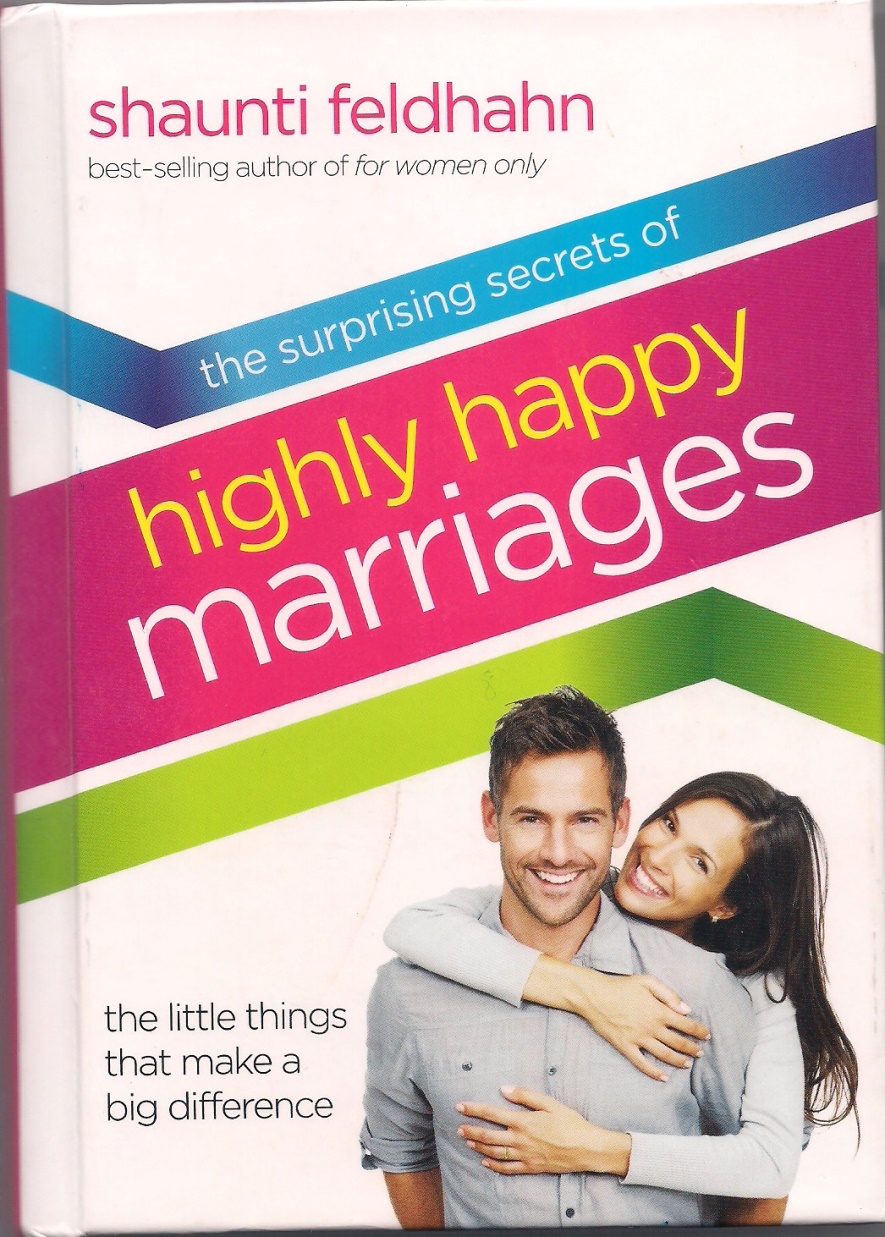 [Speaker Notes: 47, 48-49, 51, 52, 56, 58

I was discipled by John Wesley.  Listen to these words of warmth and life:]
John Wesley’s commentary: “Love bears all things.” Whatever evil the lover of mankind sees, hears, or knows of any one, he mentions it to none; it never goes out of his lips, unless where absolute duty constrains to speak.
John Wesley’s commentary: “Believes all things” - Puts the most favourable construction on everything, and is ever ready to believe whatever may tend to the advantage of any one character.
John Wesley’s commentary: And when it can no longer believe well, it hopes whatever may excuse or extenuate the fault which cannot be denied. Where it cannot even excuse, it hopes God will at length give repentance unto life.
John Wesley’s commentary: Meantime it endures all things - Whatever the injustice, the malice, the cruelty of men can inflict. He can not only do, but likewise suffer, all things, through the Messiah who strengthens him.
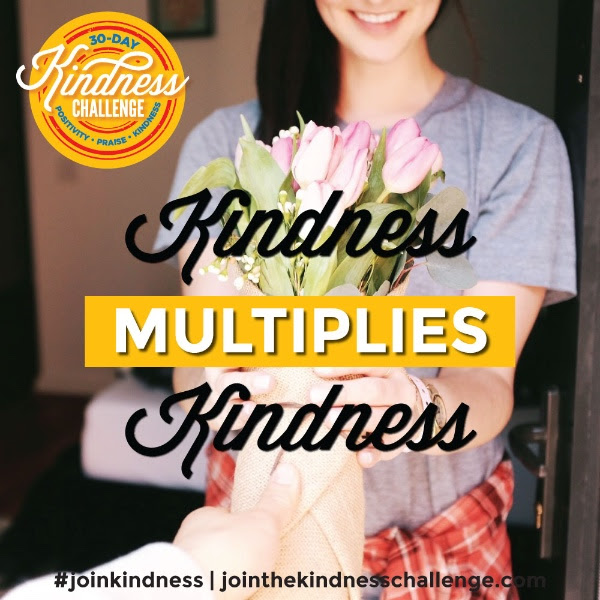 Yaakov [Jas.] 1:19 Therefore, my dear brothers, let every person be quick to listen but slow to speak, slow to get angry;
[Speaker Notes: Before you react with hurt, or continue to remember with wounding, consider what other construction could be put on your Mom’s/wife’s words.]
Mishlei/Prov 31.26 
 פִּיהָ פָּתְחָה בְחָכְמָה;
 וְתוֹרַת חֶסֶד, עַל-לְשׁוֹנָהּ.
She opens her mouth with wisdom — a lesson of kindness is on her tongue.
This is a prayer statement, as well as a description.
Mark 11.22-25 And Yeshua answered, saying to them, “Have faith in God! Amen, I tell you, if someone says to this mountain, ‘Be taken up and thrown into the sea,’ and does not doubt in his heart but trusts that what he says is happening, so shall it be for him.
Mark 11.22-25 For this reason I say to you, whatever you pray and ask, believe that you have received it, and it will be yours. Whenever you stand praying, if you have anything against anyone, forgive him, so that your Father in heaven may also forgive you your transgressions.”
[Speaker Notes: By the power of the death and resurrection of Messiah, we believe when we can’t see.]
Honor good words.
Believe the BEST for the questionable words.
Trust for Yeshua to establish better words in their mouth!